Thanksgiving in America
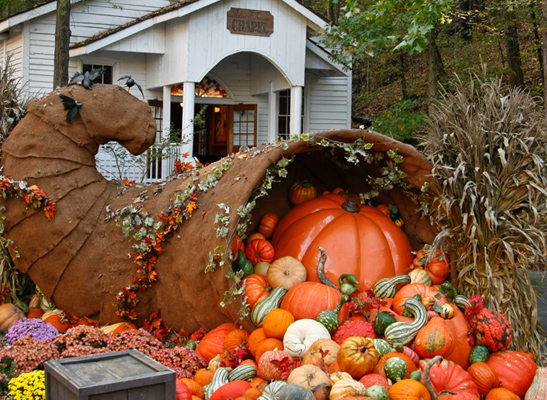 394 years ago the Pilgrims sailed to America
They were in search of a new life
They wanted the freedom to worship God freely
September 1620
The Pilgrims Sailed to America
The Mayflower
A Difficult Journey
The Pilgrims Landed in America November 11, 1620
The First Winter in America
Pilgrims and Native Americans
Pilgrims in America
First Thanksgiving
Three-day Celebration
The Menu
Turkey
Deer
Cod
Lobster
Clams and Mussels
The Harvest
Corn
Walnuts
Chestnuts
Raspberries
Strawberries
Today in America
Parades
American Football
The First Thanksgiving
Abraham Lincoln’s Thanksgiving Day Proclamation of 1863
“…announced in the Holy Scriptures and proven by all history, that those nations are blessed whose God is the Lord… But we have forgotten God.  We have forgotten the gracious hand, which preserved us in peace and multiplied and enriched and strengthened us, and we have vainly imagined, by the deceitfulness of our hearts, that all these blessings were produced by some superior wisdom and virtue of our own… It has seemed to me fit and proper that God should be solemnly, reverently and gratefully acknowledged, as with one heart and one voice, by the whole American people…”